GRAĐANSKI ODGOJ I OBRAZOVANJE
Eksperimentalna provedba 
OŠ “Ivan Goran Kovačić, Velika
2012./2013.
OŠ “Ivan Goran Kovačić”, Velika
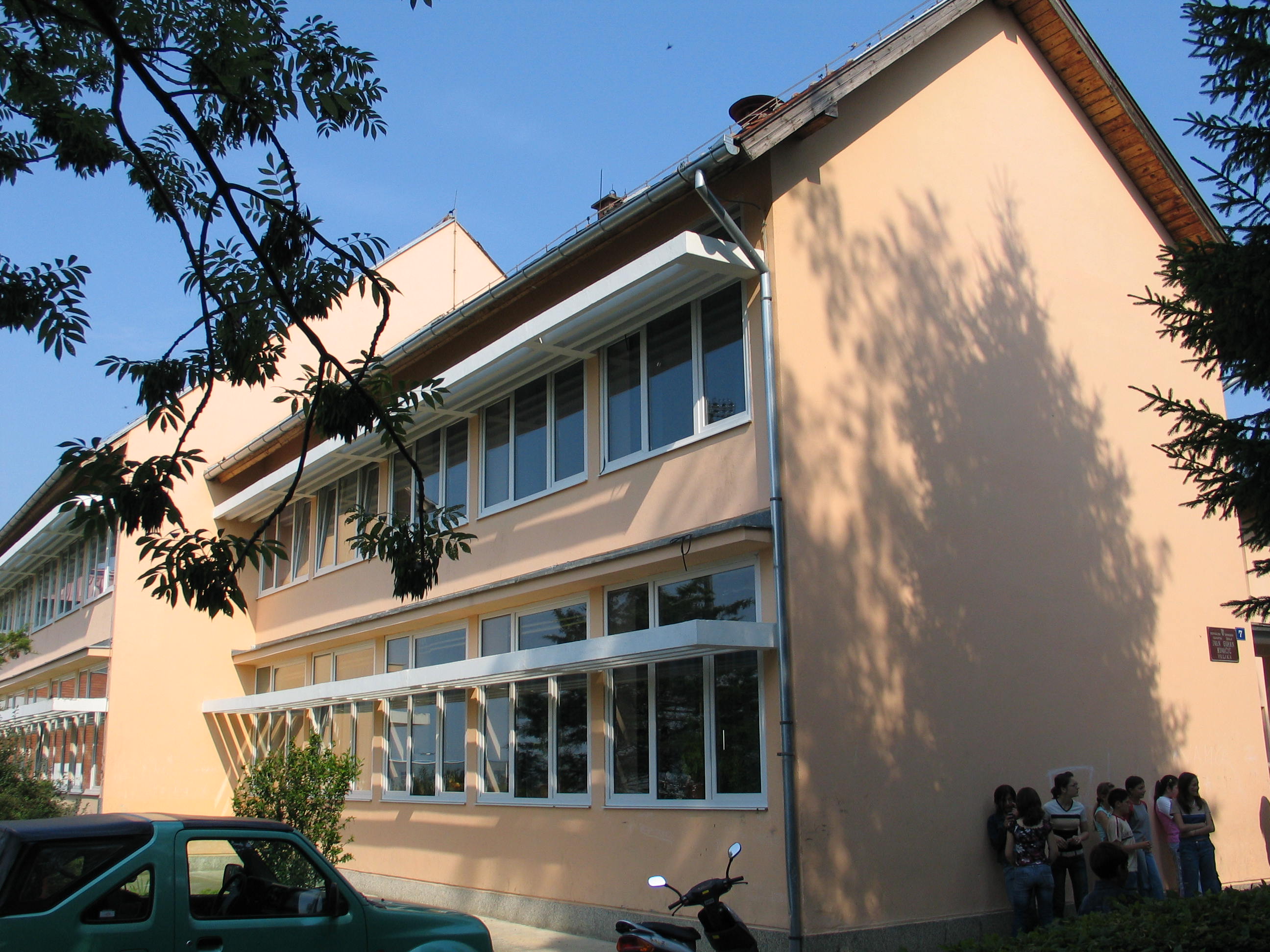 OŠ “Ivan Goran Kovačić”, Velika
Požeško – slavonska županija
matična škola s 1 područnom školom i 2 područna odjela
380 učenika
31 učitelj, 2 stručna suradnika i ravnatelj
Novo doba ljudskih prava i demokracije u školama
školska godina 2012./2013.
projekt financira Europska unija u sklopu darovnice IPA 2009.
nositelji: Mreža mladih Hrvatske, Centar za mirovne studije i GONG
Praćenje i vrednovanje projekta
AZOO
Istraživačko – obrazovni centar za ljudska prava Filozofskog fakulteta Sveučilišta  u Zagrebu
MZOS 
NCVVO – vanjsko vrednovanje
(iz Odluke o  izmjeni Odluke o eksperimentalnoj provedbi, praćenju i vrednovanju provedbe kurikuluma GOO-a u 12 osnovnih i srednjih škola u 2013./13. i 2013./14. školskoj godini, od 24.10.2012.)
Modeli provedbe GOO-a
Strukturne dimenzije (dio iz kurikuluma za 2. razred)
Strukturne dimenzije (dio iz kurikuluma za 2. razred)
Strukturne dimenzije (dio iz kurikuluma za 2. razred)
Metode i oblici rada u GOO-u
demonstracija
pedagoška radionica
rad na tekstu
suradničko učenje
oluja ideja              
igra uloga       
brbljaonica 
vrući stolac
videoprojekcija
simulacije
parlaonica
ribice u akvariju
igra
slagalica
barometar – ispitna os
stablo
rasprava 
rad u paru
rad u malim grupama
Podrška
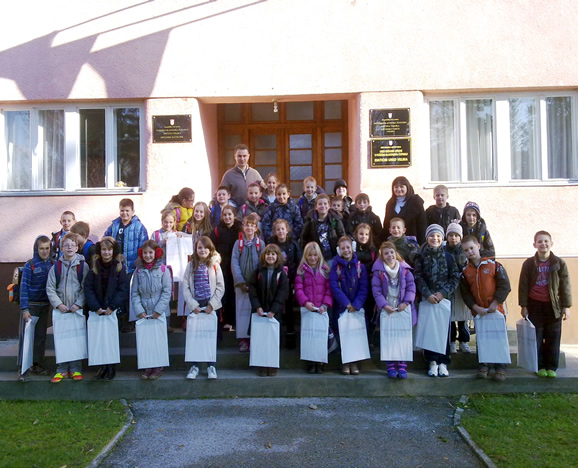 ravnatelj
kolektiv 
učenici
roditelji
lokalna
    zajednica
 udruge
Kurikulum GOO-a
Građansko znanje i razumijevanje
(obrazovan i informiran građanin u svim područjima koja su relevantna za suvremeni građanski život)
Građanske vještine i sposobnosti
(aktivan građanin, građanin koji donosi odluke u suradnji s drugima)
Građanske vrijednosti i stavovi
(građanska angažiranost - predan, solidaran i odgovoran građanin)
Osvrt na kurikulum GOO-a
prevelika važnost usmjerena na znanje i razumijevanje  (sve tri dimenzije znanja su jednako važne)
     - polazište NOK-a: “nije disciplinarno određen nastavni program koji se predaje učenicima nego osobine učenika koje će im omogućiti da se uspješno nose sa složenim izazovima života u Hrvatskoj i izvan nje”
[Speaker Notes: GOO – međupredmetna tema NOK-a]
Osvrt na kurikulum GOO-a
ishodi učenja 
- preopširni, preambiciozni
- velika sloboda izbora učitelja
- nema jasnih razgraničenja po razredima i po dimenzijama (1. nacrt kurikuluma je bio pregledniji i jasnije razrađen)
Poteškoće
1. Vođenje dokumentacije i satnica (20+15) 
         - učeničke mape
		- razredne mape
         - upisivanje u dnevnik rada/ izračun  
           satnice
    pregled rada INA
    materijali nastali na INA
[Speaker Notes: Praćenjem evidencije – koga se prati? Učenike koliko su usvojili određene promjene u ponašanju i stavovima ili učitelje kako su odradili? Uvijek – dvosjekli mač!!!!
Netko izvrsno napiše dokumentaciju, a ne odradi posao s učenicima, dok drugi rade suprotno.
Dolazimo do pitanja tko treba predavati?  Koje su naše kompetencije?]
Poteškoće
2.  Literatura
        - jako opsežna u nekim dimenzijama i        
           pristupačna za pojedine cikluse
	     - vrlo oskudna, nedorečena i polovična (Pravedni medvjedići…) 
		- velika sloboda učitelja
Poteškoće
3. Financijske  mogućnosti škole
		 (nedovoljna materijalna sredstva)
	      - uvažavanje kolega i njihovih potreba
	      - ruralna škola (prijevoz?)
		- neopterećivanje roditelja
Poteškoće
3.  Vrednovanje
        - anketni upitnici (inicijalni i finalni) su preopširni, puno pitanja – upitna je valjanost rezultata
	-  sadržaj upitnika – previše činjeničnog znanja, ne mjere se kompetencije; uglavnom su zastupljene dvije dimenzije
Prijedlozi – MODELI provedbe
Prijedlozi - MODEL
Prijedlozi - Vrednovanje
1. Učenika u eksperimentalnoj fazi
 	- svi učenici koji obje godine (7. i 8.) razred sudjeluju u provođenju GOO- a u INA -      1 bod za upis u srednju školu
2. učenika u kasnijem periodu – bez ocjenjivanja, ovisno o modelu koji se bude provodio
Prijedlozi - Vrednovanje
1.  Učitelja koji sudjeluju u provođenju
 -  bodovi za napredovanje u zvanje (prijedlog za promjenu Pravilnika o napredovanju u zvanje)
- priznanje/ diploma  o osposobljenosti  za rad na tom području (priznanje određenih kompetencija) od organizacija koje provode eksperimentalni program
HVALA NA PAŽNJI!